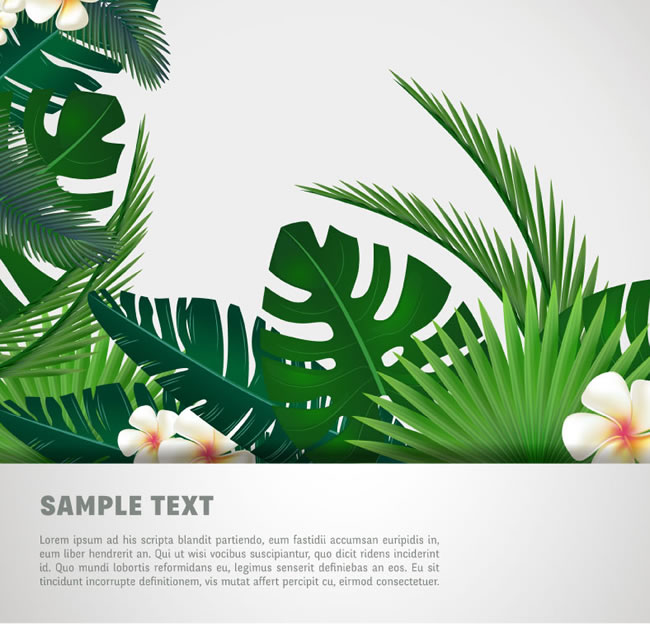 清新植物PPT模板
适用于工作总结、教育教学、述职报告、个人简历等。
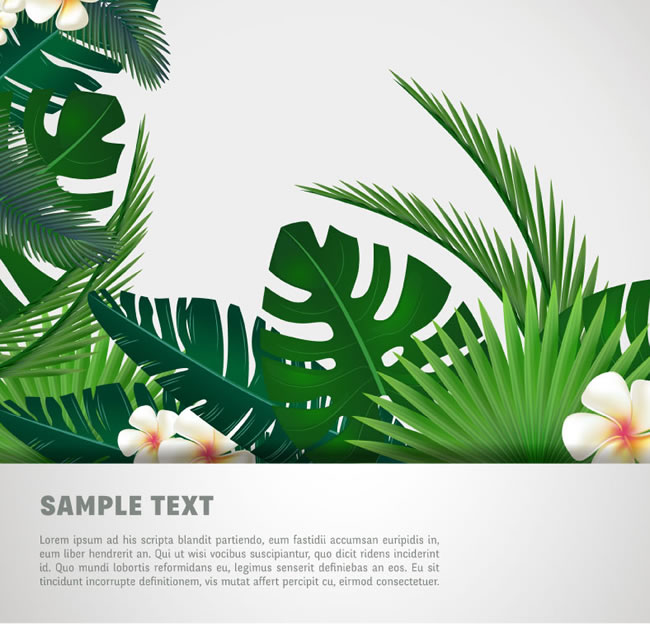 目 录
02
04
03
05
01
您的标题
您的标题
您的标题
您的标题
您的标题
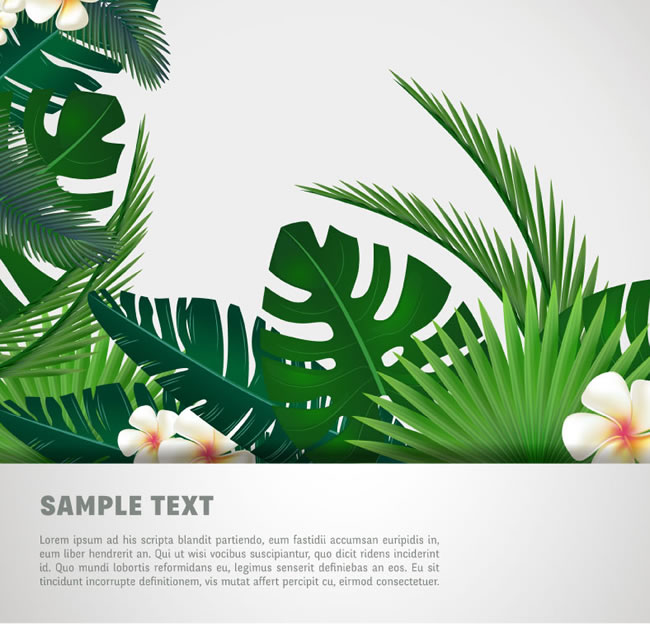 填入您的标题
01
填入您的标题
请填入您的内容，或复制内容后点击右键选择只保留文本来粘贴您的内容。
请填入您的内容，或复制内容后点击右键选择只保留文本来粘贴您的内容。
请填入您的内容，或复制内容后点击右键选择只保留文本来粘贴您的内容。
请填入您的内容，或复制内容后点击右键选择只保留文本来粘贴您的内容。
请填入您的内容，或复制内容后点击右键选择只保留文本来粘贴您的内容。
填入您的标题
关键词
关键词
关键词
关键词
关键词
5
4
1
2
3
请填入您的内容，或复制内容后点击右键选择只保留文本来粘贴您的内容。请填入您的内容，或复制内容后点击右键选择只保留文本来粘贴您的内容。请填入您的内容，或复制内容后点击右键选择只保留文本来粘贴您的内容。请填入您的内容，或复制内容后点击右键选择只保留文本来粘贴您的内容。
填入您的标题
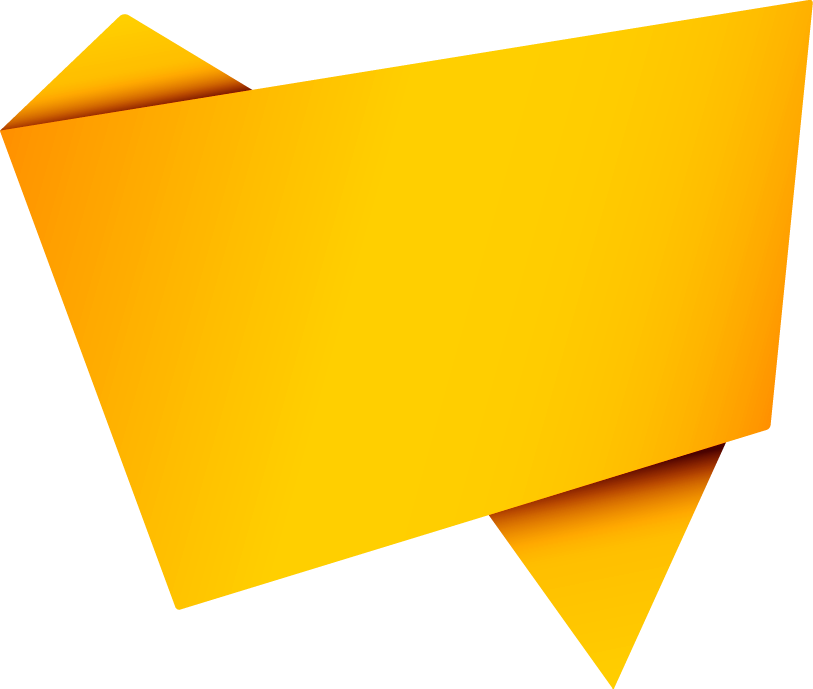 请填入您的内容，或复制内容后点击右键选择只保留文本来粘贴您的内容。请填入您的内容，或复制内容后点击右键选择只保留文本来粘贴您的内容。请填入您的内容，或复制内容后点击右键选择只保留文本来粘贴您的内容。
填入您的内容
请填入您的内容，或复制内容后点击右键选择只保留文本来粘贴您的内容。请填入您的内容，
填入您的标题
填入您的内容
请填入您的内容，或复制内容后点击右键选择只保留文本来粘贴您的内容。请填入您的内容，或复制内容后点击右键选择只保留文本来粘贴您的内容。请填入您的内容，或复制内容后点击右键选择只保留文本来粘贴您的内容。请填入您的内容，或复制内容后点击右键选择只保留文本来粘贴您的内容。
填入您的内容
填入您的标题
请填入您的内容，或复制内容后点击右键选择只保留文本来粘贴您的内容。请填入您的内容，或复制内容后点击右键选择只保留文本来粘贴您的内容。请填入您的内容，或复制内容后点击右键选择只保留文本来粘贴您的内容。请填入您的内容，或复制内容后点击右键选择只保留文本来粘贴您的内容。请填入您的内容，或复制内容后点击右键选择只保留文本来粘贴您的内容。请填入您的内容，或复制内容后点击右键选择只保留文本来粘贴您的内容。请填入您的内容，或复制内容后点击右键选择只保留文本来粘贴您的内容。
01
输入您的内容
02
输入您的内容
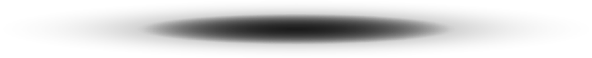 03
输入您的内容
600
139
209
填入您的标题
1.填入您的内容
2.填入您的内容
1.填入您的内容
3.填入您的内容
2.填入您的内容
4.填入您的内容
3.填入您的内容
请填入您的内容，或复制内容后点击右键选择只保留文本来粘贴您的内容。请填入您的内容，或复制内容后点击右键选择只保留文本来粘贴您的内容。请填入您的内容，或复制内容后点击右键选择只保留文本来粘贴您的内容。
4.填入您的内容
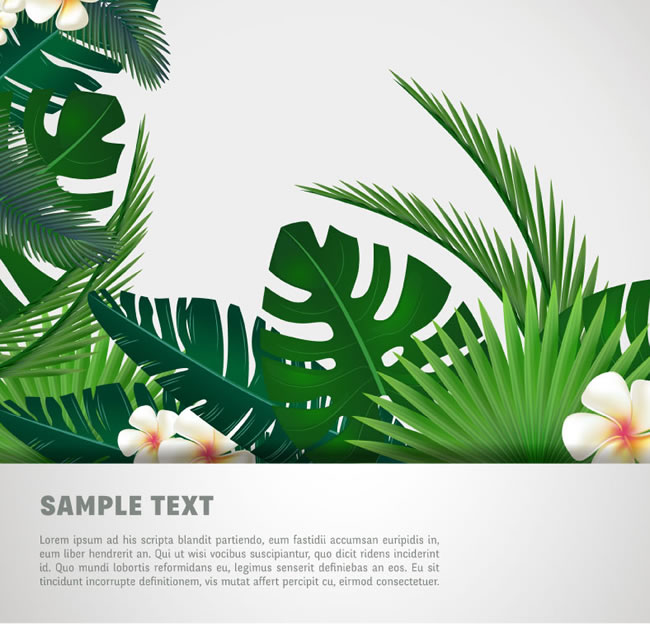 填入您的标题
02
填入您的标题
请填入您的内容，或复制内容后点击右键选择只保留文本来粘贴您的内容。请填入您的内容.
请填入您的内容，或复制内容后点击右键选择只保留文本来粘贴您的内容。请填入您的内容，或复制内容后点击右键选择只保留文本来粘贴您的内容。
2
1
复制内容后点击右键选择只保留文本来粘贴您的内容。
3
请填入您的内容，或复制内容后点击右键选择只保留文本来粘贴您的内容。请填入您的内容，或复制内容后点击右键选择只保留文本来粘贴您的内容。
4
请填入您的内容，或复制内容后点击右键选择只保留文本来粘贴您的内容。请填入您的内容.
填入您的标题
请填入您的内容，或复制内容后点击右键选择只保留文本来粘贴您的内容。
01
您的内容
05
02
请填入您的内容，或复制内容后点击右键选择只保留文本来粘贴您的内容。
请填入您的内容，或复制内容后点击右键选择只保留文本来粘贴您的内容。
您的内容
您的内容
04
03
请填入您的内容，或复制内容后点击右键选择只保留文本来粘贴您的内容。
请填入您的内容，或复制内容后点击右键选择只保留文本来粘贴您的内容。
您的内容
您的内容
填入您的标题
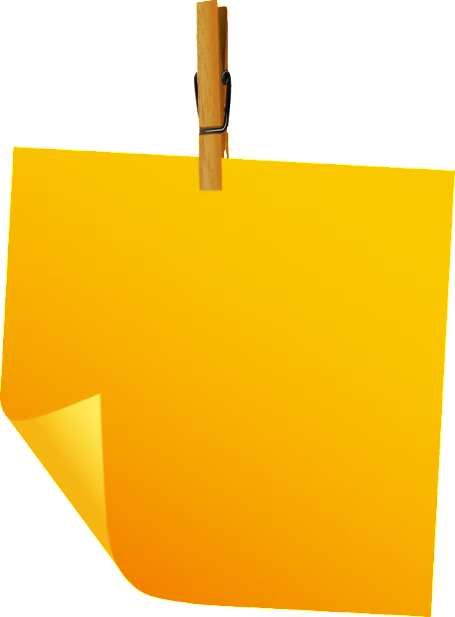 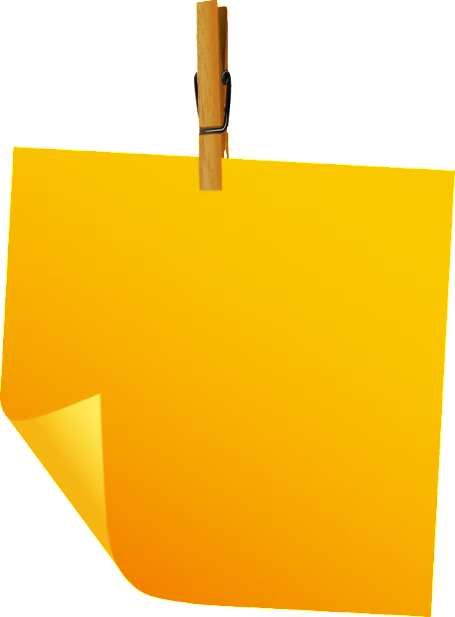 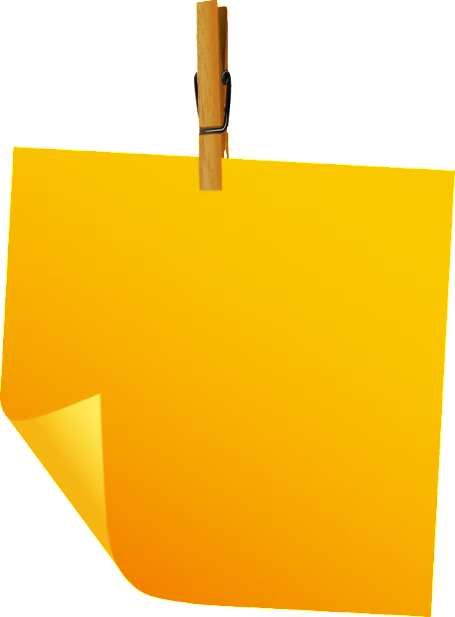 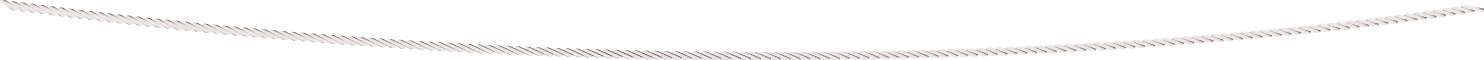 关键内容
关键内容
关键内容
输入内容，或复制内容后右键选择只保留文本粘贴内容。输入内容，或复制内容后右键选择只保留文本粘贴内容。输入内容，或复制内容后右键选择只保留文本粘贴内容。
输入内容，或复制内容后右键选择只保留文本粘贴内容。输入内容，或复制内容后右键选择只保留文本粘贴内容。输入内容，或复制内容后右键选择只保留文本粘贴内容。
输入内容，或复制内容后右键选择只保留文本粘贴内容。输入内容，或复制内容后右键选择只保留文本粘贴内容。输入内容，或复制内容后右键选择只保留文本粘贴内容。
填入您的标题
请填入您的内容，或复制内容后点击右键选择只保留文本来粘贴您的内容。请填入您的内容，或复制内容后点击右键选择只保留文本来粘贴您的内容。
S
请填入您的内容，或复制内容后点击右键选择只保留文本来粘贴您的内容。请填入您的内容，或复制内容后点击右键选择只保留文本来粘贴您的内容。
W
T
您的内容
请填入您的内容，或复制内容后点击右键选择只保留文本来粘贴您的内容。请填入您的内容，或复制内容后点击右键选择只保留文本来粘贴您的内容。
O
请填入您的内容，或复制内容后点击右键选择只保留文本来粘贴您的内容。请填入您的内容，或复制内容后点击右键选择只保留文本来粘贴您的内容。
填入您的标题
您的内容
您的内容
填入您的内容
您的内容
您的内容
请填入您的内容，或复制内容后点击右键选择只保留文本来粘贴您的内容。请填入您的内容，
您的内容
您的内容
填入您的标题
关键词
关键词
关键词
请填入您的内容，或复制内容后点击右键选择只保留文本来粘贴您的内容。请填入您的内容，或复制内容后点击右键选择只保留文本来粘贴您的内容。请填入您的内容，或复制内容后点击右键选择只保留文本来粘贴您的内容。请填入您的内容，或复制内容后点击右键选择只保留文本来粘贴您的内容。
填入您的标题
填入您的内容
填入您的内容
请填入您的内容，或复制内容后点击右键选择只保留文本来粘贴您的内容。请填入您的内容，或复制内容后点击右键选择只保留文本来粘贴您的内容。请填入您的内容，或复制内容后点击右键选择只保留文本来粘贴您的内容。
请填入您的内容，或复制内容后点击右键选择只保留文本来粘贴您的内容。请填入您的内容，或复制内容后点击右键选择只保留文本来粘贴您的内容。请填入您的内容，或复制内容后点击右键选择只保留文本来粘贴您的内容。
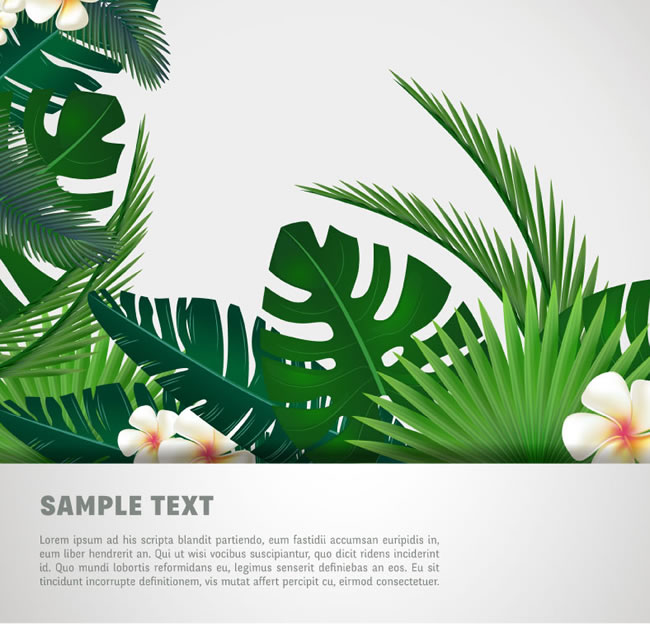 填入您的标题
03
填入您的标题
请填入您的内容，或复制内容后点击右键选择只保留文本来粘贴您的内容。
Part 1
您的内容
请填入您的内容，或复制内容后点击右键选择只保留文本来粘贴您的内容。
Part 2
您的内容
Part 3
请填入您的内容，或复制内容后点击右键选择只保留文本来粘贴您的内容。
您的内容
请填入您的内容，或复制内容后点击右键选择只保留文本来粘贴您的内容。
Part 4
您的内容
填入您的标题
您的内容
您的内容
@
您的内容
您的内容
您的内容
填入您的标题
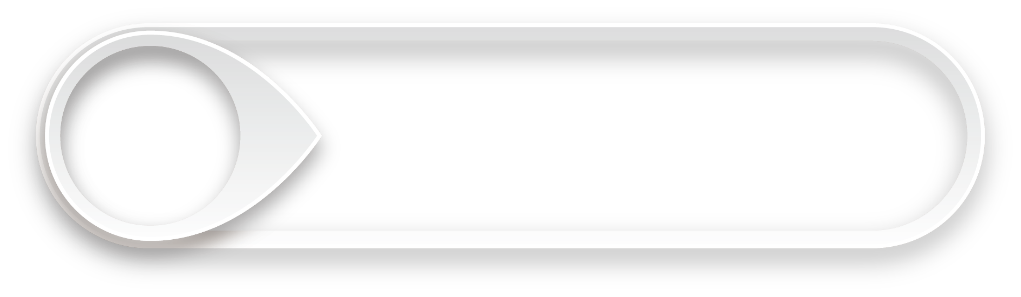 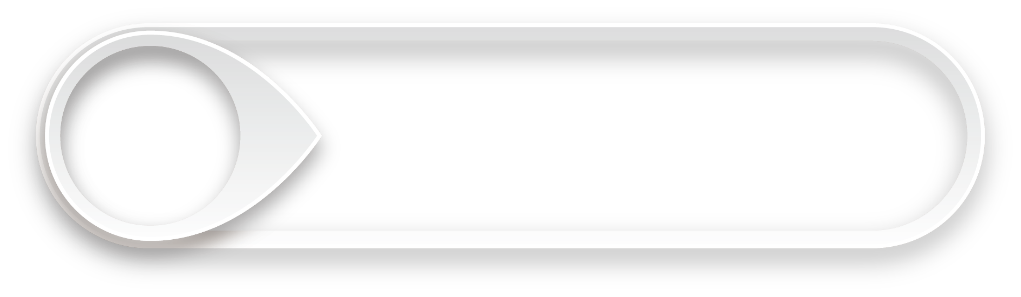 02
01
您的内容
您的内容
请填入您的内容，或复制内容后点击右键选择只保留文本来粘贴您的内容。请填入您的内容，或复制内容后点击右键选择只保留文本来粘贴您的内容。请填入您的内容，或复制内容后点击右键选择只保留文本来粘贴您的内容。
请填入您的内容，或复制内容后点击右键选择只保留文本来粘贴您的内容。请填入您的内容，或复制内容后点击右键选择只保留文本来粘贴您的内容。请填入您的内容，或复制内容后点击右键选择只保留文本来粘贴您的内容。
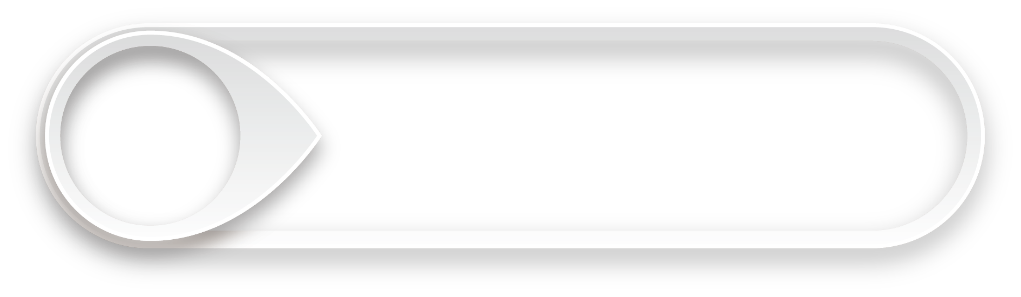 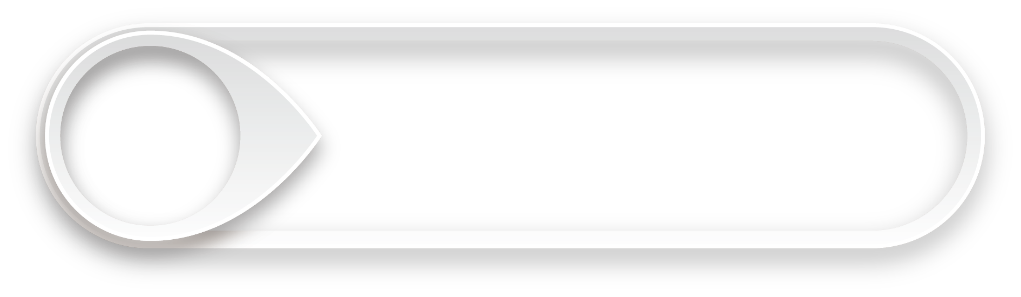 04
您的内容
03
您的内容
请填入您的内容，或复制内容后点击右键选择只保留文本来粘贴您的内容。请填入您的内容，或复制内容后点击右键选择只保留文本来粘贴您的内容。请填入您的内容，或复制内容后点击右键选择只保留文本来粘贴您的内容。
请填入您的内容，或复制内容后点击右键选择只保留文本来粘贴您的内容。请填入您的内容，或复制内容后点击右键选择只保留文本来粘贴您的内容。请填入您的内容，或复制内容后点击右键选择只保留文本来粘贴您的内容。
填入您的标题
请填入您的内容，或复制内容后点击右键选择只保留文本来粘贴您的内容。请填入您的内容，或复制内容后点击右键选择只保留文本来粘贴您的内容。
您的内容
01
02
请填入您的内容，或复制内容后点击右键选择只保留文本来粘贴您的内容。请填入您的内容，或复制内容后点击右键选择只保留文本来粘贴您的内容。
您的内容
请填入您的内容，或复制内容后点击右键选择只保留文本来粘贴您的内容。请填入您的内容，或复制内容后点击右键选择只保留文本来粘贴您的内容。
您的内容
03
04
请填入您的内容，或复制内容后点击右键选择只保留文本来粘贴您的内容。请填入您的内容，或复制内容后点击右键选择只保留文本来粘贴您的内容。
您的内容
填入您的标题
标题或序号
标题或序号
标题或序号
请填入您的内容，或复制内容后点击右键选择只保留文本来粘贴您的内容。请填入您的内容，或复制内容后点击右键选择只保留文本来粘贴您的内容。请填入您的内容，或复制内容后点击右键选择只保留文本来粘贴您的内容。
请填入您的内容，或复制内容后点击右键选择只保留文本来粘贴您的内容。请填入您的内容，或复制内容后点击右键选择只保留文本来粘贴您的内容。请填入您的内容，或复制内容后点击右键选择只保留文本来粘贴您的内容。
请填入您的内容，或复制内容后点击右键选择只保留文本来粘贴您的内容。请填入您的内容，或复制内容后点击右键选择只保留文本来粘贴您的内容。请填入您的内容，或复制内容后点击右键选择只保留文本来粘贴您的内容。
填入您的标题
02
01
03
您的内容
您的内容
您的内容
04
05
填入您的标题
您的内容
您的内容
请填入您的内容，或复制内容后点击右键选择只保留文本来粘贴您的内容。请填入您的内容，或复制内容后点击右键选择只保留文本来粘贴您的内容。请填入您的内容，或复制内容后点击右键选择只保留文本来粘贴您的内容。
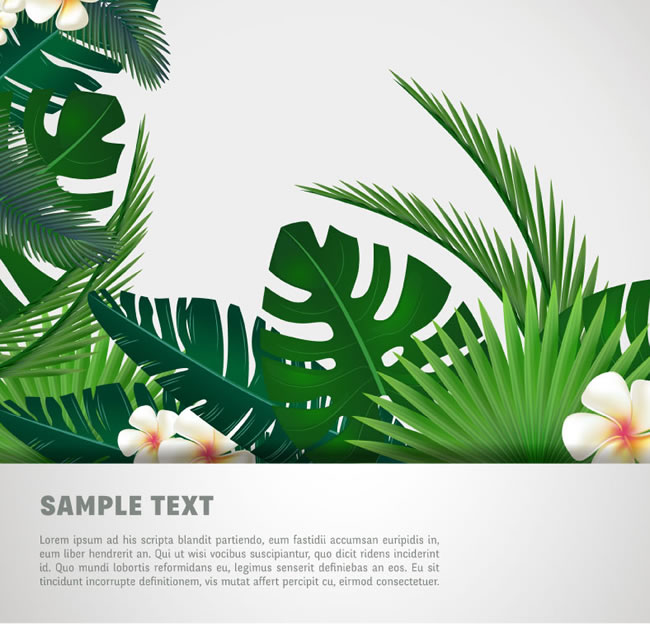 填入您的标题
04
填入您的标题
01
填入您的内容
03
填入您的内容
填入您的小标题
请填入您的内容，或复制内容后点击右键选择只保留文本来粘贴您的内容。请填入您的内容，或复制内容后点击右键选择只保留文本来粘贴您的内容。请填入您的内容，或复制内容后点击右键选择只保留文本来粘贴您的内容。请填入您的内容，或复制内容后点击右键选择只保留文本来粘贴您的内容。请填入您的内容，或复制内容后点击右键选择只保留文本来粘贴您的内容。
04
填入您的内容
02
填入您的内容
填入您的标题
6050
1399
标题或序号
标题或序号
请填入您的内容，或复制内容后点击右键选择只保留文本来粘贴您的内容。请填入您的内容，或复制内容后点击右键选择只保留文本来粘贴您的内容。
请填入您的内容，或复制内容后点击右键选择只保留文本来粘贴您的内容。请填入您的内容，或复制内容后点击右键选择只保留文本来粘贴您的内容。
填入您的标题
03
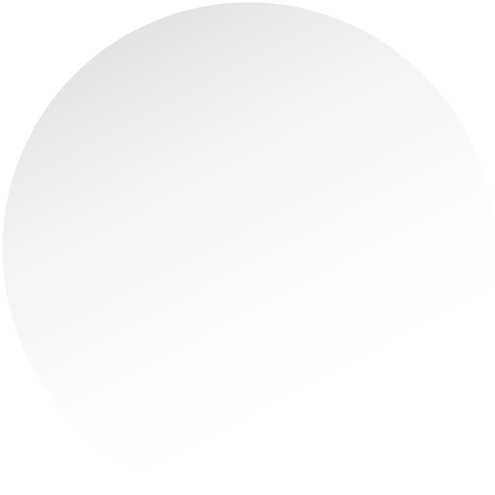 04
01
您的内容
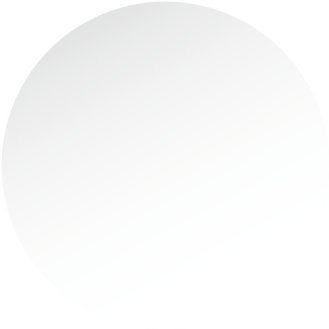 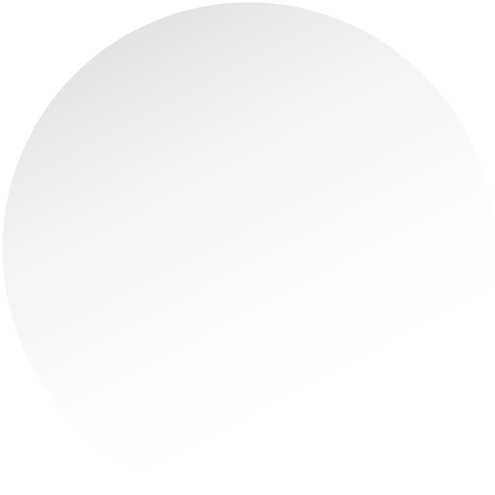 您的内容
05
02
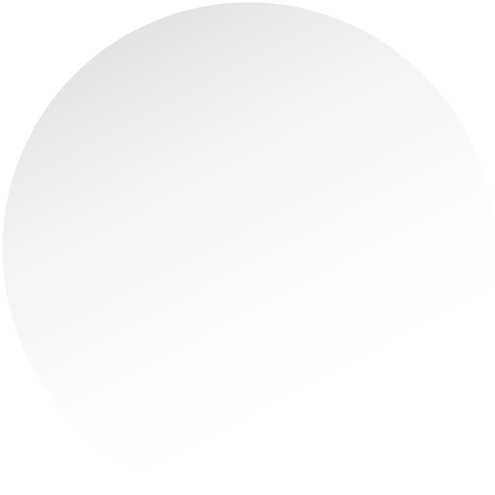 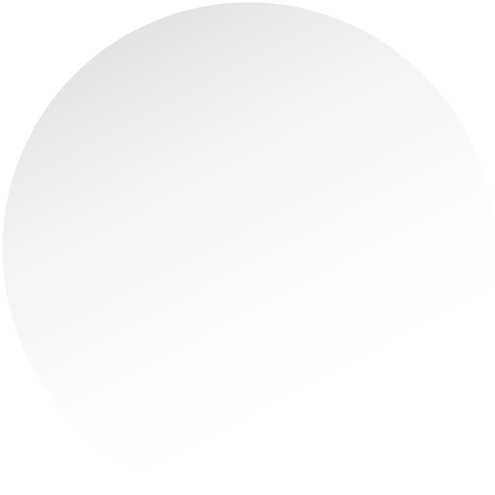 您的内容
请填入您的内容，或复制内容后点击右键选择只保留文本来粘贴您的内容。
您的内容
您的内容
请填入您的内容，或复制内容后点击右键选择只保留文本来粘贴您的内容。
请填入您的内容，或复制内容后点击右键选择只保留文本来粘贴您的内容。
请填入您的内容，或复制内容后点击右键选择只保留文本来粘贴您的内容。
请填入您的内容，或复制内容后点击右键选择只保留文本来粘贴您的内容。
填入您的标题
请填入您的内容，或复制内容后点击右键选择只保留文本来粘贴您的内容。请填入您的内容，或复制内容后点击右键选择只保留文本来粘贴您的内容。请填入您的内容。
请填入您的内容，或复制内容后点击右键选择只保留文本来粘贴您的内容。请填入您的内容，或复制内容后点击右键选择只保留文本来粘贴您的内容。请填入您的内容。
标题或序号
标题或序号
标题或序号
请填入您的内容，或复制内容后点击右键选择只保留文本来粘贴您的内容。请填入您的内容，或复制内容后点击右键选择只保留文本来粘贴您的内容。请填入您的内容。
填入您的标题
您的小标题
请填入您的内容，或复制内容后点击右键选择只保留文本来粘贴您的内容。请填入您的内容。
您的小标题
您的小标题
请填入您的内容，或复制内容后点击右键选择只保留文本来粘贴您的内容。请填入您的内容。
请填入您的内容，或复制内容后点击右键选择只保留文本来粘贴您的内容。请填入您的内容。
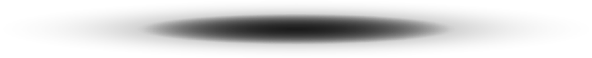 您的小标题
请填入您的内容，或复制内容后点击右键选择只保留文本来粘贴您的内容。请填入您的内容。
填入您的标题
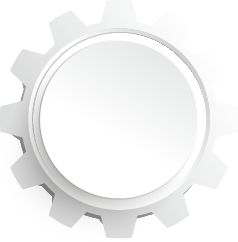 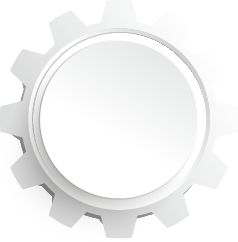 填入您的标题
请填入您的内容，或复制内容后点击右键选择只保留文本来粘贴您的内容。请填入您的内容，或复制内容后点击右键选择只保留文本来粘贴您的内容。请填入您的内容，或复制内容后点击右键选择只保留文本来粘贴您的内容。请填入您的内容，或复制内容后点击右键选择只保留文本来粘贴您的内容。请填入您的内容，或复制内容后点击右键选择只保留文本来粘贴您的内容。
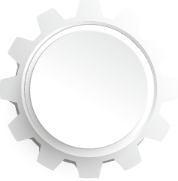 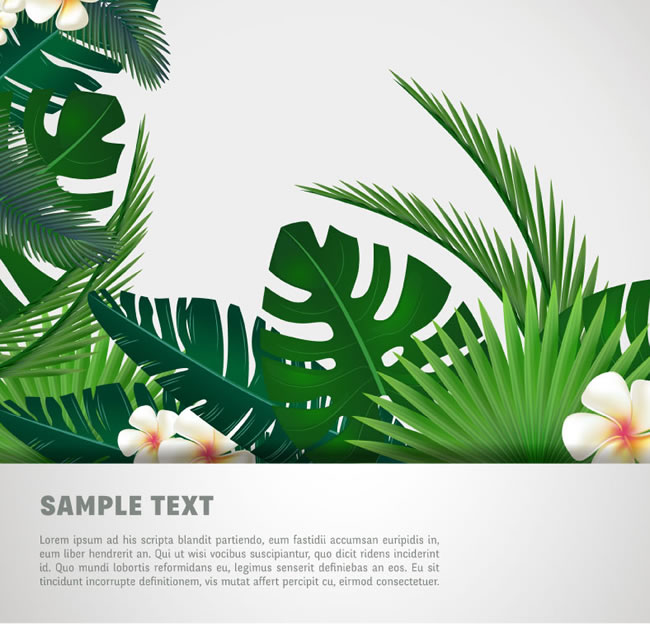 谢谢您的聆听
汇报人：XXX
THANK YOU VERY MUCH
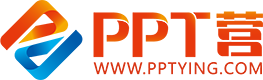 10000+套精品PPT模板全部免费下载
PPT营
www.pptying.com
[Speaker Notes: 模板来自于 https://www.pptying.com    【PPT营】]